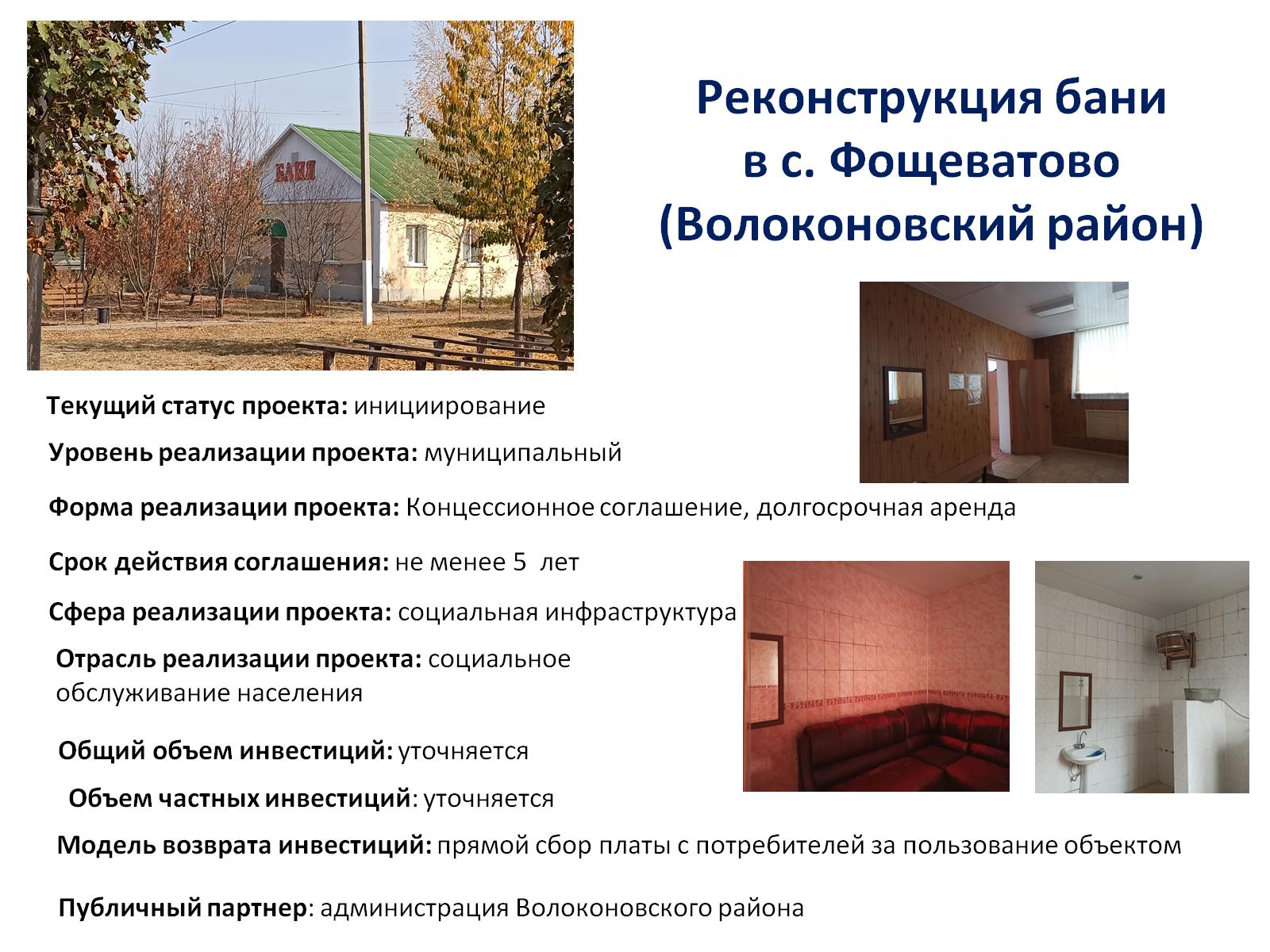 Реконструкция бани в с. Фощеватово (Волоконовский район)